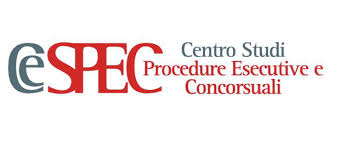 La gestione delle attività nelle «altre» esecuzioni nella fase 2
7 maggio 2020
EMMANUELE AGOSTINI– tribunale di CROTONE
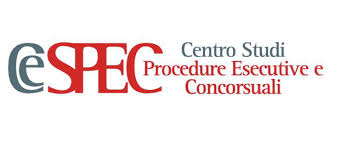 Il quadro normativo 1
- Del. Cons. Min. (ex art. 7 co. 1 lett. C) e 24 co. 1 d.lgs. 1/2018) del 31.1.2020 
- D.P.C.M. dell’1 marzo 2020
- d.l. 2 marzo 2020 n. 9
- D.P.C.M. del 9 marzo 2020
- D.P.C.M. dell’11 marzo 2020
[Speaker Notes: Quadro normativo: 

Delibera del Consiglio dei Ministri (ex art. 7 co. 1 lett. C) e 24 co. 1 d. lgs. 1/2018) del 31.1.2020 con cui è stato dichiarato per 6 mesi (i.e. fino al 31.7.2020) lo stato di emergenza 

D.P.C.M. dell’1 marzo 2020 che ha imposto una serie di misure di contenimento originariamente alla cosiddetta “zona rossa” costituita da 11 comuni tra Lombardia e Veneto 

d.l. 2 marzo 2020 n. 9 che ha disposto il rinvio d’ufficio, a data successiva, di tutte le udienze fissate al 31 marzo presso gli uffici giudiziari dei circondari dei Tribunali cui appartengono i comuni della “zona rossa”, con sospensione dei termini per il compimento di qualsiasi atto processuale, salvo una serie di procedimenti che fanno eccezione alla predetta regola e comunque dei casi in cui la dichiarazione di urgenza sia fatta dal capo dell’ufficio giudiziario. 

D.P.C.M. dell’8 marzo 2020 che ha esteso la zona rossa all’intera regione Lombardia e ad una serie di province delle regioni Piemonte, Veneto, Emilia-Romagna e Marche, il che ha comportato che (ex comb. disp. art. 10 co. 18 d.l. 9/2020 e D.P.C.M. 8 marzo 2020) al territorio, così come ridisegnato, si applicasse, con riguardo all’attività degli uffici giudiziari, quanto stabilito con d.l. 9/2020. 

D.P.C.M. del 9 marzo 2020 che ha esteso le misure di contenimento a tutta la penisola 

D.P.C.M. dell’11 marzo 2020 che ha sospeso sul territorio nazionale tutte le attività commerciali con alcune eccezioni]
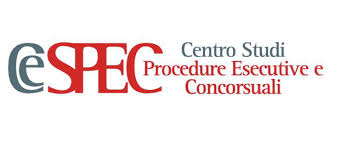 Il quadro normativo 2
Art. 83 d.l. n. 18/2020, convertito in legge 24 aprile 2020 n. 27 e ulteriormente modificato dal d.l. 30 aprile 2020 n. 28, 
Co. 1 - Rinvio d’ufficio delle udienze dei procedimenti civili per il periodo dal 9 marzo all’11 maggio 
Co. 2 - Una sospensione generalizzata di tutti i termini per il compimento di qualsiasi atto dei procedimenti civili . Non sono sospesi i termini di carattere sostanziale. 
Co. 3 – Eccezioni, all’operatività dei co. 1 e 2, nei procedimenti espressamente indicati, per il civile, al co. 3 lett. A) con previsione di una clausola di chiusura del sistema
[Speaker Notes: Art. 83 d.l. n. 18/2020, convertito in legge 24 aprile 2020 n. 27 e ulteriormente modificato dal d.l. 30 aprile 2020 n. 28, che, abrogando il precedente d.l. 8 marzo 2020 n. 11, ha previsto  

Co. 1 - Rinvio d’ufficio delle udienze dei procedimenti civili per il periodo dal 9 marzo all’11 maggio (il termine inizialmente previsto del 15 aprile è stato così prorogato dall’art. 36 d.l. 8 aprile 2020, n. 23) 

Co. 2 - Una sospensione generalizzata di tutti i termini per il compimento di qualsiasi atto dei procedimenti civili per il periodo dal 9 marzo 2020 all’11 maggio (con le eccezioni di cui al punto successivo): a livello esemplificativo si ha cura di precisare che sono sospesi i termini per l’adozione dei provvedimenti giudiziari, per il deposito della loro motivazione, per la proposizione degli atti introduttivi dei procedimenti esecutivi, per le impugnazioni e, in genere, tutti i termini procedurali. Non sono sospesi i termini di carattere sostanziale. 

Co. 3 – Eccezioni, all’operatività dei co. 1 e 2, nei procedimenti espressamente indicati, per il civile, al co. 3 lett. A) con previsione come clausola di chiusura del sistema di “tutti i procedimenti la cui ritardata trattazione può produrre grave pregiudizio alle parti”: per quest’ultimo caso, com’è noto, è previsto che la dichiarazione di urgenza è fatta dal capo dell’ufficio giudiziario o dal suo delegato in calce alla citazione o al ricorso, con decreto non impugnabile e, per le cause già iniziate, con provvedimento del giudice istruttore o del presidente del collegio, egualmente non impugnabile.]
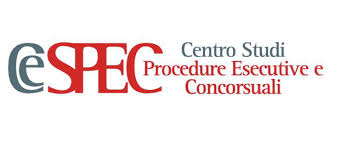 punto di arrivo e punto di partenza
gestione, dal 12 maggio al 31 luglio, delle procedure esecutive diverse dalle immobiliari
modalità possibili di celebrazione delle rispettive udienze 
attività anche esterne rispetto alle udienze
PUNTO DI PARTENZA: Il comma 6 dell'articolo 83: obiettivo della normativa emergenziale (orizzonte ermeneutico per l'applicazione della  normativa) 
scopo della normativa: contrasto all'emergenza epidemiologica e contenimento degli effetti negativi sullo svolgimento dell'attività giudiziaria 
Strumento utilizzato dal legislatore: adozione di misure organizzative da parte dei capi degli uffici giudiziari.
[Speaker Notes: Oggetto del presente breve intervento è la gestione, dal 12 maggio al 31 luglio, delle procedure esecutive diverse dalle immobiliari, e pertanto le esecuzioni mobiliari presso il debitore, le espropriazioni presso terzi, l'esecuzione per consegna o rilascio, l'esecuzione degli obblighi di fare e non fare. Ci interroghiamo sulle modalità possibili di celebrazione delle rispettive udienze e più in generale, sulle attività anche esterne rispetto alle udienze, pensiamo a titolo esemplificativo alle vendite, che è possibile svolgere nello stesso periodo, anche alla luce delle buone prassi elaborate nel tempo. 

PUNTO DI PARTENZA: Il comma 6 dell'articolo 83 detta l'obiettivo della normativa emergenziale, che rappresenta un orizzonte ermeneutico per l'applicazione della ridetta normativa alle norme processuali che disciplinano i vari tipi di esecuzione. Il comma 6 stabilisce che lo scopo della normativa è quello, da un lato, di contrastare l'emergenza epidemiologica e, dall'altro, contenerne gli effetti negativi sullo svolgimento dell'attività giudiziaria, per il periodo che va dal 12 maggio al 31 luglio del 2020. Lo strumento utilizzato dal legislatore per ottenere questo obiettivo è quello dell'adozione di misure organizzative da parte dei capi degli uffici giudiziari.]
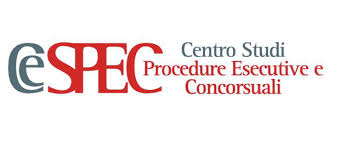 misure organizzative: formazione e ratio
previsto un meccanismo di consultazione per consentire il rispetto delle indicazioni igienico sanitarie al fine di evitare assembramenti all'interno dell'ufficio giudiziario e contatti ravvicinati tra le persone  
Ratio: graduare su base locale gli interventi sulla gestione dei procedimenti giurisdizionali alla luce della specifica situazione locale 
raccordo e coordinamento nelle figure del presidente della Corte d'appello e del procuratore generale presso la Corte d'appello su base distrettuale. 
Funzione delle misure organizzative: cornice entro la quale deve svolgersi tutta la vita degli uffici giudiziari  (maglie larghe o strette)
[Speaker Notes: È previsto un meccanismo di consultazione della autorità sanitaria regionale, del Consiglio dell'Ordine degli avvocati per consentire, anche nella trattazione degli affari giudiziari, il rispetto delle indicazioni igienico sanitarie fornite dal ministero della salute, dal ministero della giustizia, nonché, da altre autorità, al fine di evitare assembramenti all'interno dell'ufficio giudiziario e contatti ravvicinati tra le persone  

La ratio di tale meccanismo è evidentemente quella di graduare su base locale gli interventi sulla gestione dei procedimenti giurisdizionali alla luce della specifica situazione locale per quanto concerne la diffusione del virus. E ‘ auspicabile, come è stato autorevolmente detto Da Franco De Stefano, in un articolo comparso su una rivista telematica, che questa frammentizzazione, che può generare non poca confusione nell’utenza, ritrovi una sede di raccordo e coordinamento nelle figure del presidente della Corte d'appello e del procuratore generale presso la Corte d'appello su base distrettuale. 

Com'è evidente, dunque, le misure organizzative dei capi degli uffici giudiziari costituiscono la cornice entro la quale deve svolgersi, nel rispetto degli obiettivi anzidetti, tutta la vita degli uffici giudiziari ivi compresa la trattazione degli affari durante il periodo in questione. E’ auspicabile che i presidenti dei tribunali ove abbiano optato per un provvedimento generale “a maglie strette” abbiano preventivamente interloquito con i giudici del settore di riferimento per acquisire il set informativo necessario per l'adozione del provvedimento. Laddove, al contrario, il provvedimento adottato sia “a maglie larghe” è evidente che vi è spazio per un coordinamento tra i giudici del settore di riferimento allo scopo di individuare, nel rispetto degli obiettivi di cui alla normativa, le modalità più idonee allo svolgimento dell'attività, sia in udienza che fuori udienza.

Nel comma 7 del decreto-legge 18/2020 il legislatore ha fornito un repertorio di contenuti che il provvedimento del capo dell'ufficio può avere, perimetrando in tal modo lo spazio di manovra concesso ai capi degli uffici.]
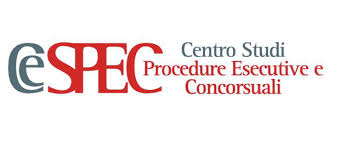 Il periodo dal 12 maggio al 31 luglio
FASE 2 o “periodo cuscinetto”: tentativo di armonizzazione di due istanze di per sé confliggenti: 
a) regolare svolgimento dell’attività giudiziaria; 
b) rigoroso rispetto delle prescrizioni igienico-sanitarie finalizzate al contenimento degli effetti del coronavirus.
gravissima crisi economica: auspicio che il settore esecuzioni possa  ritornare a regime, vista la sua importanza per ciò che concerne il recupero del credito e la conseguente somministrazione di liquidità al paese.  
Architrave dell’edificio organizzativo:  il provvedimento del capo dell’ufficio giudiziario.
[Speaker Notes: È il periodo che, in analogia alla terminologia di origine giornalistica per la fase più generale in corso, di attenuazione delle misure di contenimento, è stato chiamato FASE 2 o “periodo cuscinetto” e rappresenta il punto di arrivo di quel percorso preparato con la fase di sospensione generalizzata: abbiamo a che fare con un modello organizzativo caratterizzato dal tentativo di armonizzazione di due istanze di per sé confliggenti: a) regolare svolgimento dell’attività giudiziaria; b) rigoroso rispetto delle prescrizioni igienico-sanitarie finalizzate al contenimento degli effetti del coronavirus.

In questo momento di gravissima crisi economica in particolare deve auspicarsi, per quanto è possibile, e pur nella consapevolezza delle difficoltà legate alle situazioni che su base territoriale risultano più o meno problematiche, che il settore esecuzioni possa, per quanto è possibile, ritornare a regime, vista la sua importanza per ciò che concerne il recupero del credito e la conseguente somministrazione di liquidità al paese.  

L’architrave di questo edificio organizzativo è rappresentato dal provvedimento del capo dell’ufficio giudiziario poiché il legislatore ha ritenuto di non dettare una disciplina unitaria ed esaustiva in tutto il paese ma, al contrario, in tal modo ha evidentemente ritenuto opportuno che fossero differenziate le risposte fornite alle problematiche connesse all’emergenza.]
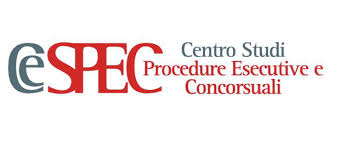 Il provvedimento del capo dell’ufficio (art. 83 co. 6 e 7) 1-2
Possibilità (co. 7) di prevedere le seguenti misure: 
A) limitazione dell’accesso al pubblico  
B) limitazione dell’orario di apertura al pubblico degli uffici oppure addirittura la chiusura 
C) regolamentazione dell'accesso ai servizi
D) adozione di linee guida per la fissazione e trattazione delle udienze 
E) celebrazione a porte chiuse delle udienze civili pubbliche, ai sensi dell'articolo 128 del codice di procedura civile
[Speaker Notes: Se leggiamo il comma 7 dell’art. 83 vediamo che il legislatore ha dato ai capi degli uffici giudiziari la possibilità di prevedere le seguenti misure: 

A) limitazione dell’accesso al pubblico, garantendo comunque le attività urgenti  

B) limitazione dell’orario di apertura al pubblico degli uffici oppure, in via residuale, addirittura la chiusura, nel caso di uffici che non erogano servizi urgenti 

C) regolamentazione dell'accesso ai servizi, previa prenotazione con mezzi telefonici o telematici in modo che la convocazione sia scaglionata a orari fissi, evitando assembramenti 

D) adozione di linee guida per la fissazione e trattazione delle udienze 

E) celebrazione a porte chiuse delle udienze civili pubbliche, ai sensi dell'articolo 128 del codice di procedura civile (disposizione che prevede che sia pubblica l'udienza in cui si discute la causa)]
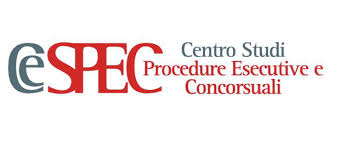 Il provvedimento del capo dell’ufficio (art. 83 co. 6 e 7) 2-2
F) svolgimento delle udienze civili che non richiedono la presenza di soggetti diversi dai difensori e dalle parti e dagli ausiliari del giudice, mediante collegamenti da remoto 
G) rinvio delle udienze a data successiva al 31 luglio 2020 
H) svolgimento delle udienze civili che non richiedono la presenza di soggetti diversi dai difensori delle parti mediante scambio e deposito in telematico di note scritte 
H-bis) lo svolgimento dell'attività degli ausiliari del giudice con collegamenti da remoto
[Speaker Notes: F) previsione dello svolgimento delle udienze civili che non richiedono la presenza di soggetti diversi dai difensori e dalle parti e dagli ausiliari del giudice, mediante collegamenti da remoto individuati e regolati con provvedimento del direttore generale dei servizi informativi automatizzati del ministero (a tale riguardo occorre segnalare la delibera del 20 Marzo 2020 sostitutiva della precedente, del 10 Marzo 2020, in base alla quale nell’ipotesi prevista dall'art. 83, comma settimo, lett. f), le udienze civili possono svolgersi mediante collegamenti da remoto organizzati dal giudice utilizzando i programmi, attualmente a disposizione dell’Amministrazione, Skype for Business; Teams. I collegamenti effettuati con i due programmi su dispositivi dell’ufficio o personali utilizzano infrastrutture di quest'amministrazione o aree di data center riservate in via esclusiva al Ministero della Giustizia.). Specifica la disposizione la previsione, introdotta con decreto-legge numero 28 del 2020, che lo svolgimento dell'udienza debba in ogni caso avvenire con la presenza del giudice nell’ufficio giudiziario e con modalità idonee a salvaguardare il contraddittorio e l’effettiva partecipazione delle parti. 

G) previsione del rinvio delle udienze a data successiva al 31 luglio 2020 nei procedimenti civili con le eccezioni indicate al comma 3 che riguarda i procedimenti per i quali non è stata prevista la sospensione generalizzata 

H) svolgimento delle udienze civili che non richiedono la presenza di soggetti diversi dai difensori delle parti mediante scambio e deposito in telematico di note scritte contenenti le sole istanze conclusioni, e la successiva adozione fuori udienza del provvedimento del giudice 

H-bis) lo svolgimento dell'attività degli ausiliari del giudice con collegamenti da remoto tali da salvaguardare il contraddittorio e l’effettiva partecipazione delle parti]
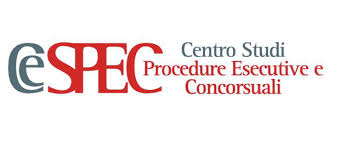 Compatibilità delle modalità alternative con il processo esecutivo
Art. 121 c.p.c. (libertà di forme)
Il «nodo» del debitore nelle esecuzioni: le parti del processo esecutivo
Il contraddittorio attenuato
Il giusto processo esecutivo
[Speaker Notes: VERIFICA DELLA COMPATIBILITA’ DELLE MOD. ALTERN. CON IL PROCESSO ESECUTIVO 

PREMESSA 121 c.p.c. (libertà di forme) 
Si tratta di un principio cardine del processo civile che, come è noto, prevede che “gli atti del processo per i quali la legge non richiede forme determinate possono essere compiuti nella forma più idonea al raggiungimento del loro scopo”. 

Benché abbia una portata applicativa immediata piuttosto ridotta e che riguarda essenzialmente i casi in cui la legge demanda al giudice la determinazione in concreto della forma dell’atto, tale norma assurge a simbolo capace di esprimere un principio generale del nostro processo civile per cui le forme del processo non sono mai fini a se stesse ma strumentali rispetto allo scopo che l'ordinamento auspica venga raggiunto. È il principio giuridico, ma anche politico e sociale, della strumentalità delle forme. 

La vigenza di tale principio nel nostro ordinamento ci consente, sulla base delle indicazioni scarne fornite dal legislatore, di ritenere possibili delle opzioni in cui, una volta garantito il rispetto dell’orizzonte teleologico della disciplina in discorso, le modalità indicate siano assunte in maniera libera e, per così dire, “modulare”, lasciando spazio alla fantasia e all’ars combinatoria dei capi degli uffici giudiziari e, ove possibile, ai singoli giudici. 

IL NODO DEL DEBITORE NELLE ESECUZIONI 
L’art. 485 c.p.c. e altre disposizioni del Libro III ragionano di [le cosiddette] “parti” del processo esecutivo. Il termine è utilizzato impropriamente, poiché tali “parti” non si trovano in contrapposizione dialettica come nel processo di cognizione. Sia la dottrina che la giurisprudenza convengono sul fatto che: 1) l’esecuzione non presenta carattere contenzioso, non realizzando l’accertamento di un diritto controverso ma solo il soddisfacimento di un diritto di credito, già consacrato nel titolo esecutivo; 2) non è prevista nel processo esecutivo la costituzione del debitore, il quale potrà comparire davanti al G.E. anche personalmente senza il patrocinio del difensore. 

Pertanto, secondo dottrina e giurisprudenza di gran lunga dominanti, deve concludersi che nel processo esecutivo non operi il principio del contraddittorio, quantomeno nel senso pregnante che emerge nel processo di cognizione; anche se non manca chi ragiona di contraddittorio parziale, limitato, condizionato, imperfetto, attenuato. 

La stessa convocazione delle parti (ad es. art. 485 c.p.c.) non determina un contraddittorio formale ma piuttosto un temperamento alla mancanza del contraddittorio e ha la sola funzione di rendere possibile il contatto tra il giudice e gli interessati che nel processo esecutivo non è altrimenti possibile. 
L’assenza di contraddittorio, nel senso del processo di cognizione, spiega come il debitore, in posizione di evidente soggezione, non può contestare il diritto del primo in via di eccezione, ma deve avvalersi dello strumento dell’opposizione, che costituisce appunto un incidente cognitivo nel processo esecutivo. 

Il “giusto processo esecutivo” garantisce il diritto di difesa del debitore e persegue lo scopo di evitare l’abuso dei mezzi di espropriazione. Al debitore va riconosciuta la possibilità di utilizzare strumenti di tutela quali la limitazione dei mezzi di espropriazione ex art. 483 c.p.c., la riduzione del pignoramento ex art. 496 c.p.c., la sospensione della vendita ex art. 504 c.p.c. Inoltre la Cassazione ha intrapreso un percorso interpretativo verso il riconoscimento della risarcibilità del danno in presenza di un eccesso dell’impiego del mezzo esecutivo connotato da dolo o colpa grave. Analoga ratio di tutela del debitore è perseguita dalle norme sulla adeguata pubblicità delle operazioni di vendita del bene pignorato (artt. 490 e 570 c.p.c.), la precisa informazione fin dal pignoramento della possibilità di procedere alla conversione dell’esecuzione forzata (art. 492 c.p.c.), la necessità che il giudice, anche d’ufficio, sospenda la vendita nel caso di prezzo notevolmente inferiore a quello giusto (art. 586 c.p.c.).]
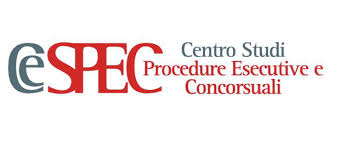 Ammissibilità delle modalità «miste»
«spazio alla fantasia» nell’ambito del perimetro disegnato dalla normativa emergenziale
Tentativo di armonizzazione di due finalità tendenzialmente antitetiche (contenimento e attività giudiziaria)
Limiti all’ars combinatoria
[Speaker Notes: AMMISSIBILITA’ DELLE MODALITA’ “MISTE”, tenuto conto delle peculiarità organizzative e dimensionali dei vari uffici (SCRITTA O CARTOLARE, DA REMOTO [ANCHE CON POSTAZIONE PER IL COLLEGAMENTO DA REMOTO CON PERSONALE DI CANCELLERIA], “IN PRESENZA” E CON AUTORIZZAZIONE AL DEBITORE AL DEPOSITO CARTACEO DI NOTE PRESSO LA CANCELLERIA): spazio alla “fantasia” nell’ambito del perimetro che è la stessa normativa emergenziale a delineare:  

1)l’esigenza di armonizzare la a) finalità di contrasto all’emergenza epidemiologica, da attuarsi predisponendo misure atte a “consentire il rispetto delle indicazioni igienico sanitarie” evitando “assembramenti all’interno dell’ufficio giudiziario e contatti ravvicinati tra le persone” con b) quella di contenere gli effetti negativi sullo svolgimento dell’attività giudiziaria (cfr. Art. 83, co. 6 d.l. 18/2020, come convertito con l. 27/2020, ulteriormente modificato con d.l. 28/2020);
 
2) il limite all’ars combinatoria: le modalità scelte devono essere “idonee a salvaguardare il contraddittorio e l’effettiva partecipazione delle parti”. Tale inciso che ritroviamo all’interno della disposizione sulla modalità di udienza “da remoto” ha una portata ben più vasta, in quanto è ricognitivo di principi fondamentali sul processo di matrice costituzionale, che sono enunciati dall’art. 24 e dall’art. 111 Cost., e che, pertanto, debbono essere presupposti da qualsiasi opzione scelta.]
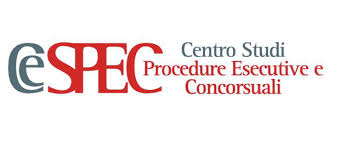 Obbligo della presenza del giudice nell’ufficio giudiziario (d.l. 28/2020)
Criticità

Aspetti positivi
[Speaker Notes: L’INCISO SULL’OBBLIGO PER IL GIUDICE DI ESSERE PRESENTE NELL’UFFICIO GIUDIZIARIO, INTRODOTTO DAL D.L. N. 28/2020 crea problemi - soprattutto per gli onorari, privi di copertura assicurativa - attenuando il “distanziamento sociale” che la disposizione sull’udienza mediante collegamento da remoto nell’originaria formulazione garantiva – MA ALCUNI PROBLEMI LI RISOLVE
 
Con riguardo a tale modifica della lett. f) del co. 7 dell’art. 83 si è levato, da più parti, un coro di voci critiche che hanno rilevato, anzitutto, un indebolimento del sistema disegnato dal legislatore dell’emergenza, obbligando il solo giudice civile, in un settore caratterizzato dalla presenza fin dal 2012 del PCT, a spostamenti fisici con il rischio di incrementare i contatti ravvicinati con un numero indefinito di persone, contrariamente a tutte le raccomandazioni che provengono dal Governo e dal mondo scientifico, ed in secondo luogo hanno letto nella citata disposizione una norma dal forte valore simbolico della tendenza del legislatore a frenare sullo sviluppo di un sistema caratterizzato dalla massiccia presenza dell’informatica. 
 
Tuttavia deve rilevarsi che la presenza del giudice all’interno dell’ufficio giudiziario si rivela risolutrice delle criticità legate alla possibilità vista che nel processo esecutivo il debitore esecutato possa essere presente e interloquire senza l’obbligo di difesa tecnica. Per cui, quale che sia la modalità scelta dal capo dell’Ufficio o dal singolo giudice di celebrazione dell’udienza, cartolare o da remoto, il debitore potrà sempre comparire in udienza dinanzi al giudice.]
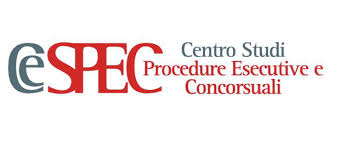 Moduli ipotizzabili 1
In via astratta:
Udienza da remoto: difensori, parti e ausiliari (art. 83 co. 7 lett. F.):
(modalità preferibile, ove possibile)
Udienza cartolare: difensori (art. 83 co. 7 lett. H.)
Casi in cui non vi siano soggetti diversi dai difensori e dalle parti (percorribili entrambe le strade: scelta rimessa al giudice – scelta rimessa ai difensori, es. Trib. Crotone)
[Speaker Notes: MODULI IPOTIZZABILI PER CIASCUN PROCESSO ESECUTIVO  - SCHEMI 

L’elemento comune ad entrambe le modalità di udienza, cartolare e da remoto, è costituito dalla presenza dei difensori; pertanto il giudice avrà la possibilità, ove questa sia compatibile con quanto stabilito nel provvedimento generale del capo dell’ufficio, in questo caso di optare per l’udienza cartolare, per quella da remoto o anche per quella mista (quest’ultima è stata l’opzione, ove possibile, del Tribunale di Crotone). Pertanto nella brevissima rassegna che segue ogni qualvolta si proporranno come astrattamente possibili ambedue le modalità, dovrà sottintendersi la possibilità - lasciata ai difensori delle parti costituite - di dare luogo alla modalità c.d. mista, che consente a ciascuna parte di optare per la modalità preferita. 

Per quanto concerne le udienze mediante collegamento da remoto, la legge di conversione ha introdotto la possibilità di espletamento delle stesse anche nei casi in cui sia richiesta la presenza oltre che dei difensori e delle parti, anche degli stessi ausiliari, quali indubbiamente sono l’esperto nelle esecuzioni immobiliari, il custode, il professionista delegato o il terzo nelle espropriazioni presso terzi. 

Tale modalità dovrebbe essere astrattamente quella preferibile, realizzando quel distanziamento sociale che la disciplina emergenziale mira a realizzare nell’ambito dell’attività giudiziaria. Tuttavia, resta il menzionato “nodo” del debitore, il quale evidentemente, laddove non costituito per il tramite di difensore, non accede al fascicolo telematico e pertanto non ha contezza delle modalità di celebrazione dell’udienza.]
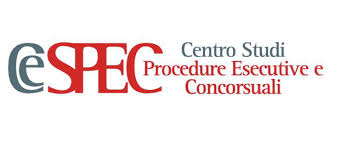 Moduli ipotizzabili 2
In via concreta:
Esecuzione mobiliare: presso il debitore 	modalità da remoto
Debitore già costituito
Debitore non costituito
						modalità cartolare
Debitore già costituito
Debitore non costituito
[Speaker Notes: Esecuzione mobiliare presso il debitore:  

modalità “da remoto”: possibile sempre se il debitore si è costituito; se il debitore non si è costituito, possibile, in virtù dell’obbligatoria presenza del giudice in ufficio (che consente anche la trattazione dell’udienza in caso di intervenienti che intendano costituirsi alla prima udienza); 

Modalità “cartolare”: possibile sempre se il debitore si è costituito; in caso contrario, benché la norma preveda che nel caso di scambio di note il giudice renda il proprio provvedimento fuori udienza, è opportuna la soluzione di fissare in ogni caso una udienza in cui il giudice, comunque presente nell’ufficio giudiziario trasfonderà in un verbale le note depositate dalle parti costituite e potrà comunque consentire al debitore o ad un interveniente di partecipare all’udienza, dovendosi prevedere in tal caso che il giudice assegni un termine alle parti già costituite per controdeduzioni; 

Nel caso in cui ambedue le parti del processo siano costituite, il  [l’opzione del] Tribunale di Crotone tramite protocollo con il COA ha stabilito che la scelta circa la modalità alternativa sia rimessa al difensore del singolo soggetto, con la conseguenza che ciascuno possa optare per una diversa modalità. In tal caso, il rispetto del principio del contraddittorio e dell’effettiva partecipazione delle parti implicano che, all’esito dell’udienza tenuta da remoto, il giudice assegni un termine alla parte che abbia aderito alla modalità scritta per note controdeduttive.]
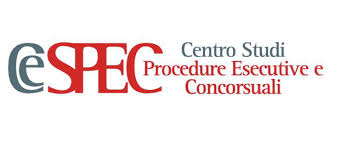 Moduli ipotizzabili 3
In via concreta:
Espropriazione presso terzi (artt. 543 ss. c.p.c.)
Espropriazione per consegna o rilascio (artt. 605 s.s.. c.p.c.)
Esecuzione di obblighi di fare e di non fare (artt. 612 s.s.. c.p.c.)
[Speaker Notes: Espropriazione presso terzi: 

Le descritte modalità si “arricchiscono” per la presenza del terzo pignorato (considerato ausiliario del giudice). Alla prima udienza, nel caso in cui il terzo pignorato non abbia reso la dichiarazione, potendo comparire per renderla o aggiornarla in udienza, ove compaia, il giudice fisserà nuova udienza mediante collegamento da remoto (unica modalità consentita dall’art. 83, co. 7 lett. f per gli ausiliari del giudice). Ove invece – essendo ipotesi di non frequente verificazione – il terzo pignorato non compaia, le eventuali successive udienze, ove la procedura non si concluda invece con l’emissione dell’ordinanza di assegnazione, potranno essere svolte nelle suddette modalità cartolare, da remoto e mista. 
 
Esecuzione per consegna o rilascio: 
 
Le procedure per rilascio sono sospese ex art. 103 co. 6 d.l. n. 18/2020 (come successivamente integrato) fino al 1.9.2020; 
Per le procedure per consegna, in caso di difficoltà nell’esecuzione ai sensi dell’art. 610 c.p.c., il giudice ove necessario fisserà udienza secondo le modalità già viste con riguardo all’esecuzione mobiliare presso il debitore. 
 
Esecuzione di obblighi di fare e di non fare 
A seguito del decreto di fissazione dell’udienza ex art. 612 c.p.c., l’udienza stessa si terrà secondo le modalità dell’esecuzione mobiliare presso il debitore.    
 
  
 
CENNI SULL’ATTIVITA’ FUORI UDIENZA (vendite sospese per alterazione del mercato ma possibilità di ripensare l’effettuazione di quelle mobiliari a mezzo commissionario laddove, per le caratteristiche standard dei beni mobili in vendita, ad avviso del G.E. sia possibile comunque l’esperimento di vendita]